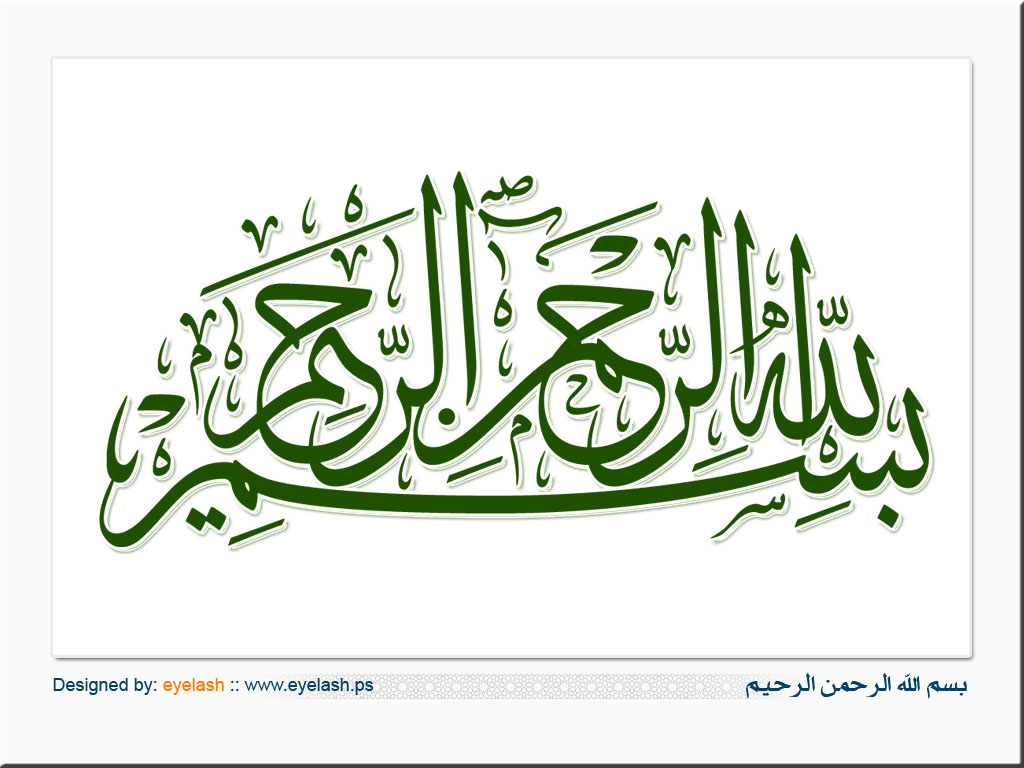 PRESENTATION  NAME
Company Name
HAPPYNEWYEAR2016
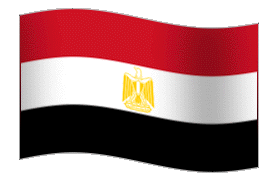 Motor Unit disorders:
 An Overview
Tamer Belal. MD (PhD)
Ass.Prof of Neurology
Mansoura University
Introduction
Motor Unit: a motor neuron and all the muscle fibers it innervates
In the ocular muscles, a motor unit contains only 6 to 10 muscle fibers (some even less), but a motor unit of the gastrocnemius contains as many as 1,800 fibers
Acetylcholine (ACh) is synthesized in the motor nerve terminal and stored in vesicles as packets, or "quanta,”
12/29/2015
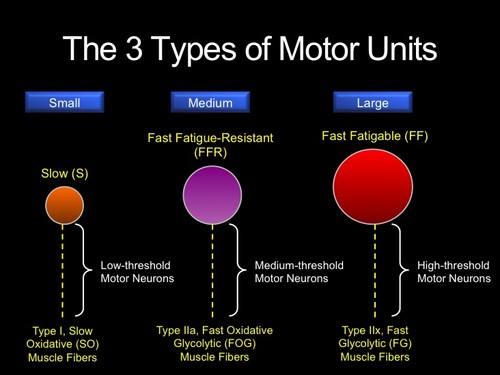 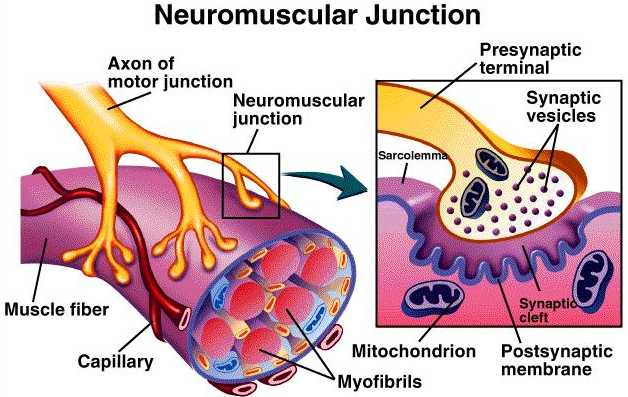 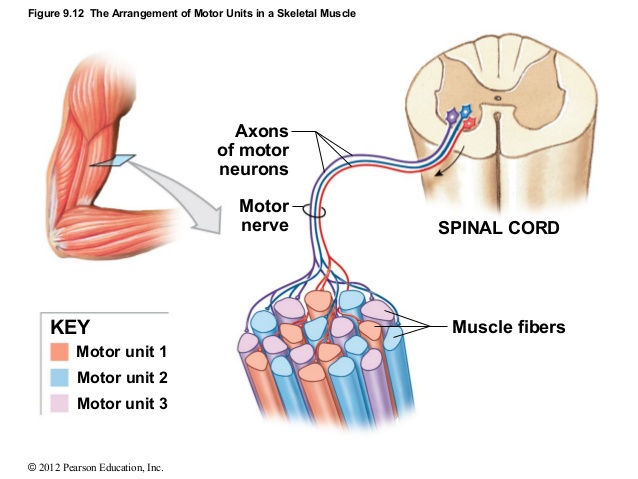 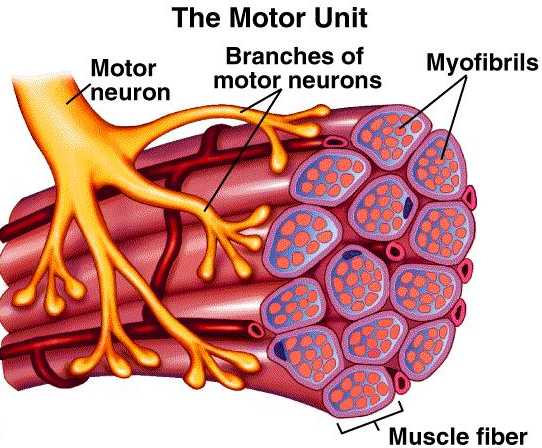 12/29/2015
5
Major Disorders
Muscle Disorders
Muscles are not equally susceptible to disease, despite the apparent similarity of their structure
Classification of Myopathies
Inherited
    Muscular dystrophies
    Myotonic dystrophy
    Congenital myopathies
    Channelopathies
    Primary metabolic disorders
    Congenital myasthenic syndromes
Acquired
    Drug and toxin induced
    Endocrine
    Secondary metabolic
    Inflammatory systemic dis.
    Paraneoplastic
    Myasthenia gravis
    Lambert–Eaton myasthenic syndrome
12/29/2015
Symptoms of Muscle weakness
Functional Assessment of Muscle Weakness
Clinical Approach
Which ‘‘Negative’’ and/or ‘‘Positive’’ Symptoms and Signs does the Patient
Demonstrate?
Are There Precipitating Factors that Trigger Episodic Weakness or Myotonia?
Is There a Family History of a Myopathic Disorder?
What is the Temporal Evolution?
Are There Associated Systemic Symptoms or Signs?
What is the Distribution of Weakness?
12
12/29/2015
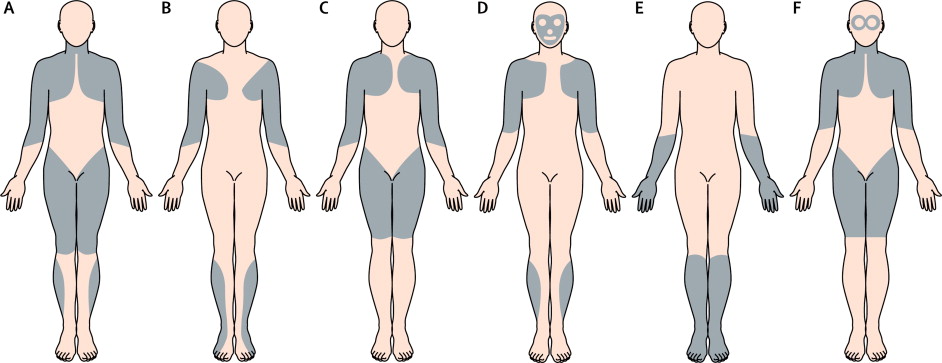 Pattern 1
Proximal Limb-Girdle Weakness
Pattern 2
Distal Weakness
Pattern 3
Proximal Arm/Distal Leg Weakness
(Scapuloperoneal)
Pattern 4
Distal Arm/Proximal Leg Weakness
Pattern 5
Ptosis With or Without Ophthalmoplegia
Pattern 6
Prominent Neck Extensor Weakness
12/29/2015
13
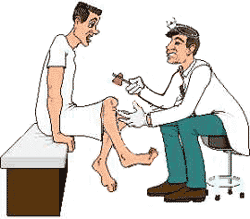 Clinical symptoms and signs suspecting Muscle Disease
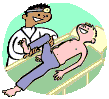 Acquired OR Hereditary
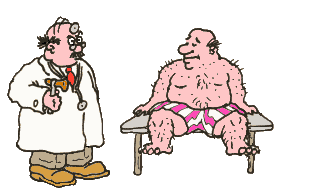 Treatable or NO Curative therapy
12/29/2015
14
Expanded MRC Scale for Manual Muscle Testing

15
Diagnostic Clues for Muscle Weakness
12/29/2015
16
Diagnostic Clues for Muscle Weakness
HIV = human immunodeficiency virus; MCP = metacarpophalangeal; PIP = proximal interphalangeal
Myopathies Associated With Respiratory Insufficiency
Signs of impending respiratory failure
Tachypnea, sinus tachycardia
Staccato speech
Inability to count to 20
Profound weakness of neck flexion
Use of accessory muscles (visible, palpable)
Orthopnea
Paradoxical breathing pattern
Signs of bulbar dysfunction (nasal voice, accumulation of saliva, weak cough) 
 think about aspiration!
Progressive muscular dystrophy
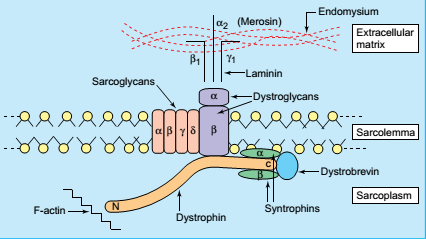 Definition:
It is a group of genetically determined primary inherited, progressive degenerative disorders of muscles characterized by muscular weakness and wasting (myopathy).
 Pathogenesis:
A defect in muscle fiber plasma membrane is leading to uncontrolled entry of calcium which activates calcium dependent protease that induces muscle fiber necrosis.
The missing gene product is a protein called Dystrophin.
12/29/2015
20
Classification
12/29/2015
21
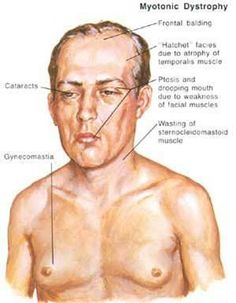 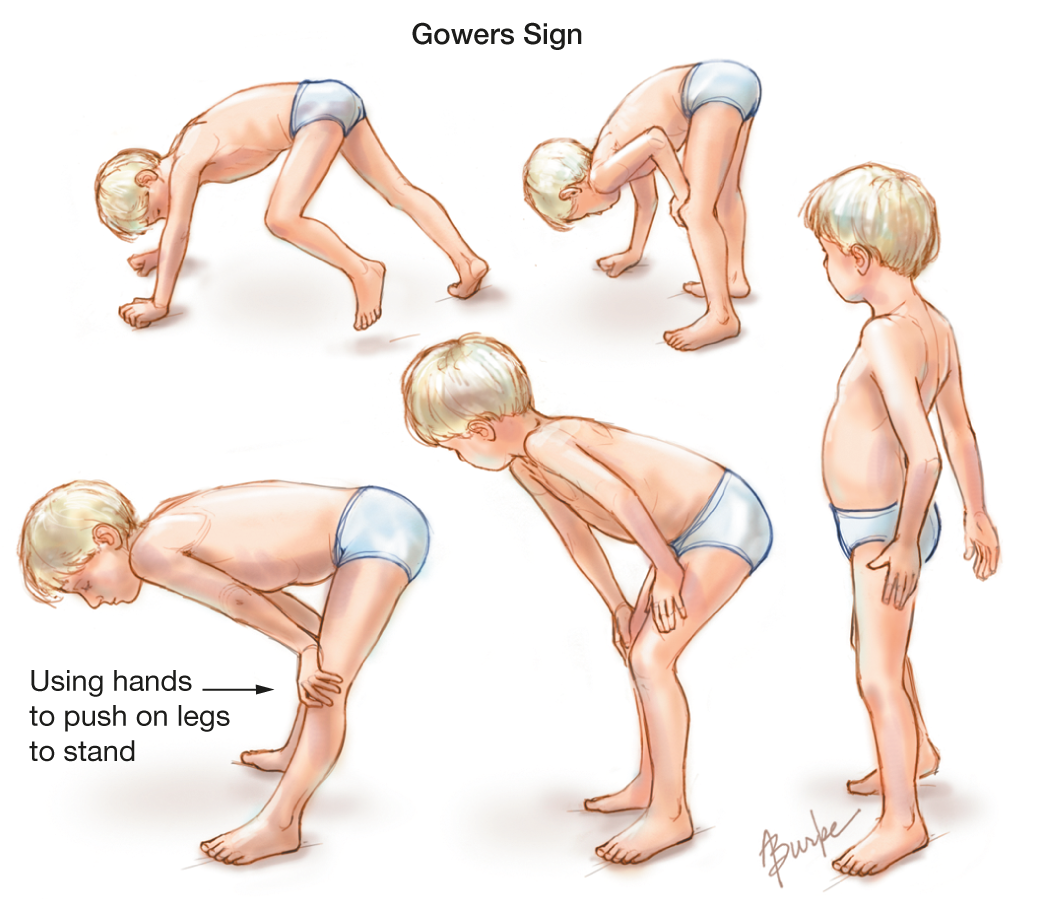 12/29/2015
22
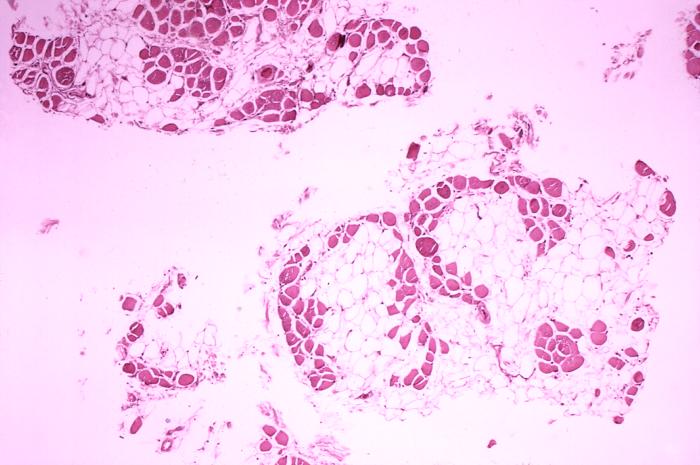 Pathology
The microscopic changes are the same in all types
Swelling of some muscle fibers.
Multiplication of sarcolemmal nuclei.
Striations become less marked.
Increased Connective tissue and fat deposition between the fibers will cause bulky muscle.
Later on, longitudinal splitting of muscle fibers and fibrosis.
Heart: May show cardiomyopathy.
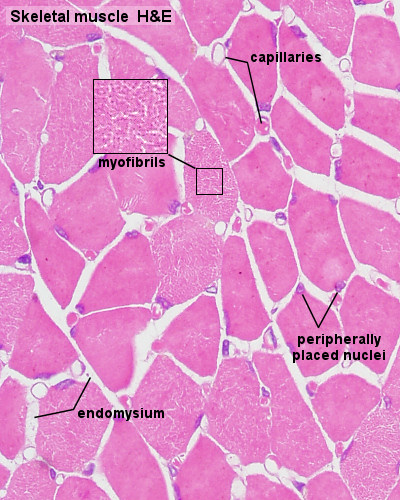 12/29/2015
Investigations for muscular dystrophies
EMG (electromyography): diminished duration and amplitude of motor action potential.
Urine: diminished creatinine and appearance of creatine.
Increase serum enzymes: used to detect female carriers and for preclinical diagnosis in males.
Muscle biopsy.

24
Treatment of muscular dystrophies
Long term treatment of steroids (prednisone): but risk exceeds benefit.
Myoblast transfer: will give a transient improvement (but cost exceeds benefit).
Calcium antagonists, Supportive therapy.
Assisted respiration when needed.
Psychological support.

25
Duchenne muscular dystrophy
Onset at 3-5 years
Initial symptoms: difficulty getting up from deep position and climbing steps, waddling gait
Weakness most pronounced in limb-girdle muscles, trunk erectors; craniobulbar muscles are spared
Skeletal deformities
Cardiomyopathy
Inability to walk by 9-11 years
Death occurs usually in the 3rd decade, from respiratory insufficiency
Myotonic dystrophy 1
Prevalence: 1 in 8000
Cause: CTG repeat expansion in a gene on chr. 19
Autosomal dominant inheritance, with anticipation
Multisystemic disease:
Myotonia: hyperexcitability of muscle membrane    inability of quick muscle relaxation
Progressive muscular weakness and wasting, most prominent in cranial and distal muscles
Cataracts, frontal balding, testicular atrophy
Cardiac abnormalities, mental retardation
Facioscapulohumeral dystrophy
Prevalence: 1 in 20,000
Autosomal dominant
Age of onset: infancy to middle age
Progressive muscular weakness and atrophy involving the face, scapular,  proximal arm and peroneal muscles    myopathic face, winging of the scapula, inability to raise the arms, foot drop
Life span is not significantly affected
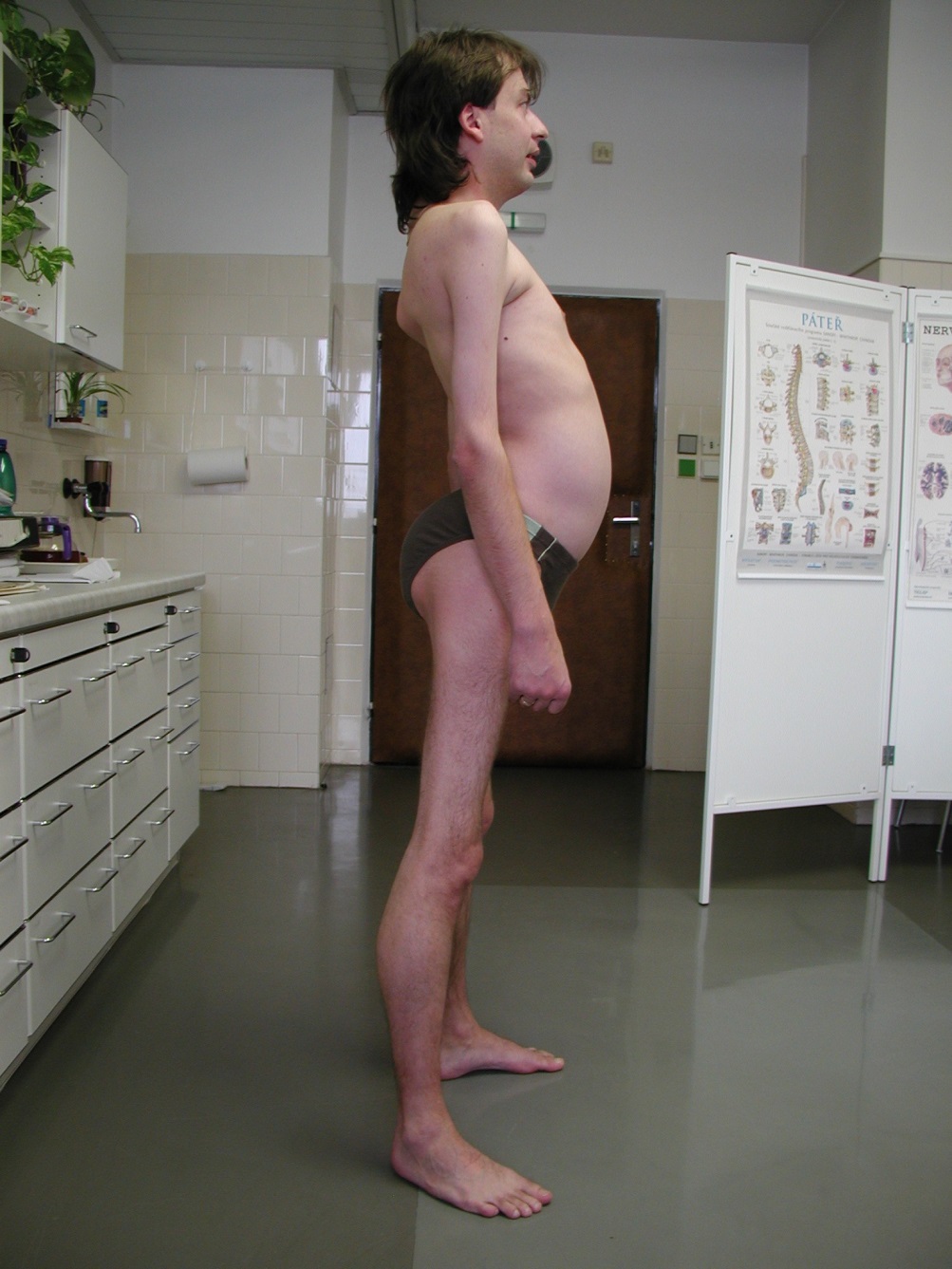 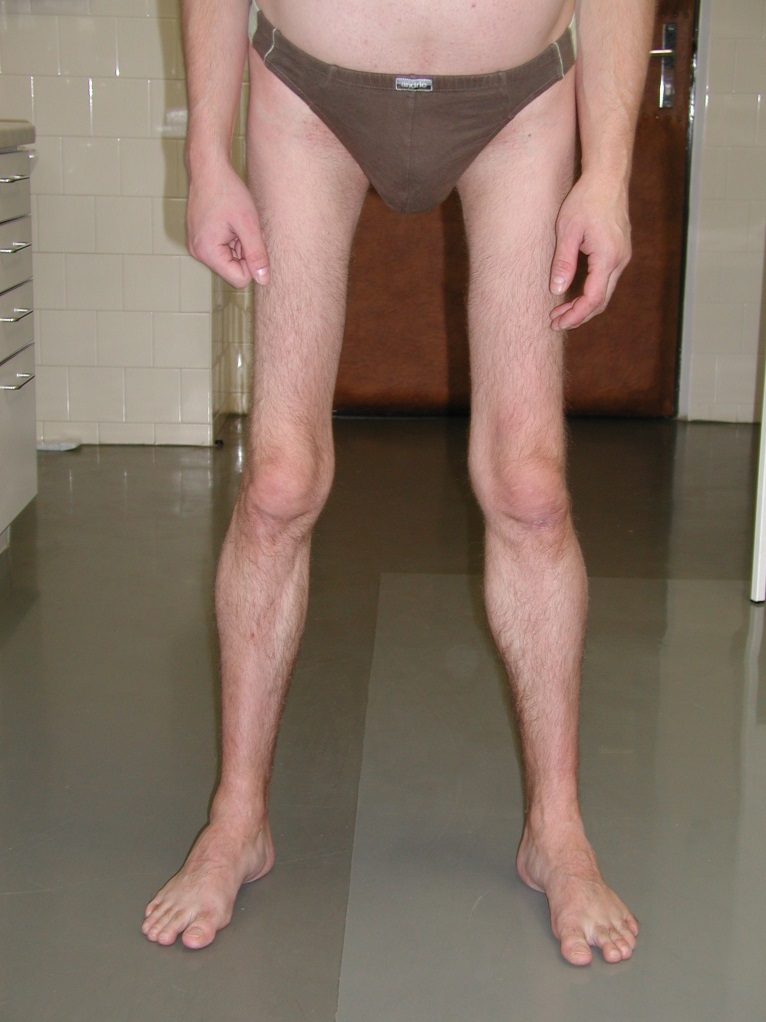 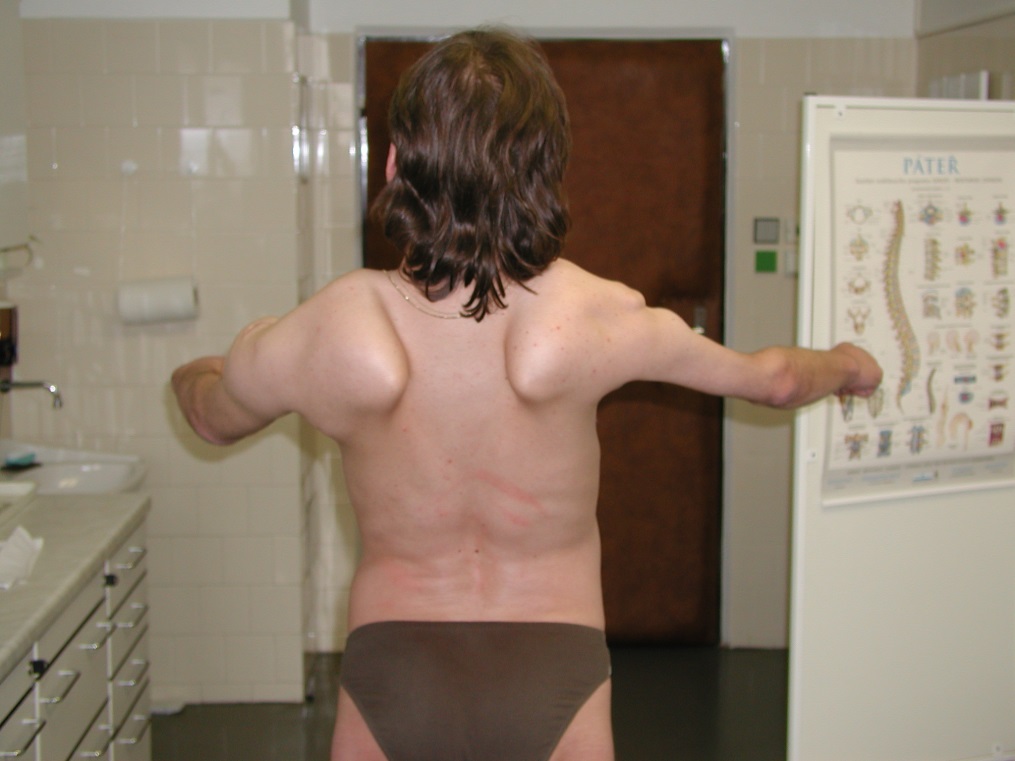 Inflammatory muscle diseases
Dermatomyositis
Polymyositis
Inclusion body myositis
Other systemic autoimmun diseases (SLE, Sjögren sy. etc.)
Dermatomyositis
Humorally mediated autoimmune disease affecting the muscles and skin (microangiopathy)
Symptoms progress over weeks, months
Rash on the face and neck
Periorbital oedema
Pain and weakness of proximal limb muscles, neck flexors
Dysphagia
Cardiac abnormalities, interstitial lung disease
Often paraneoplastic
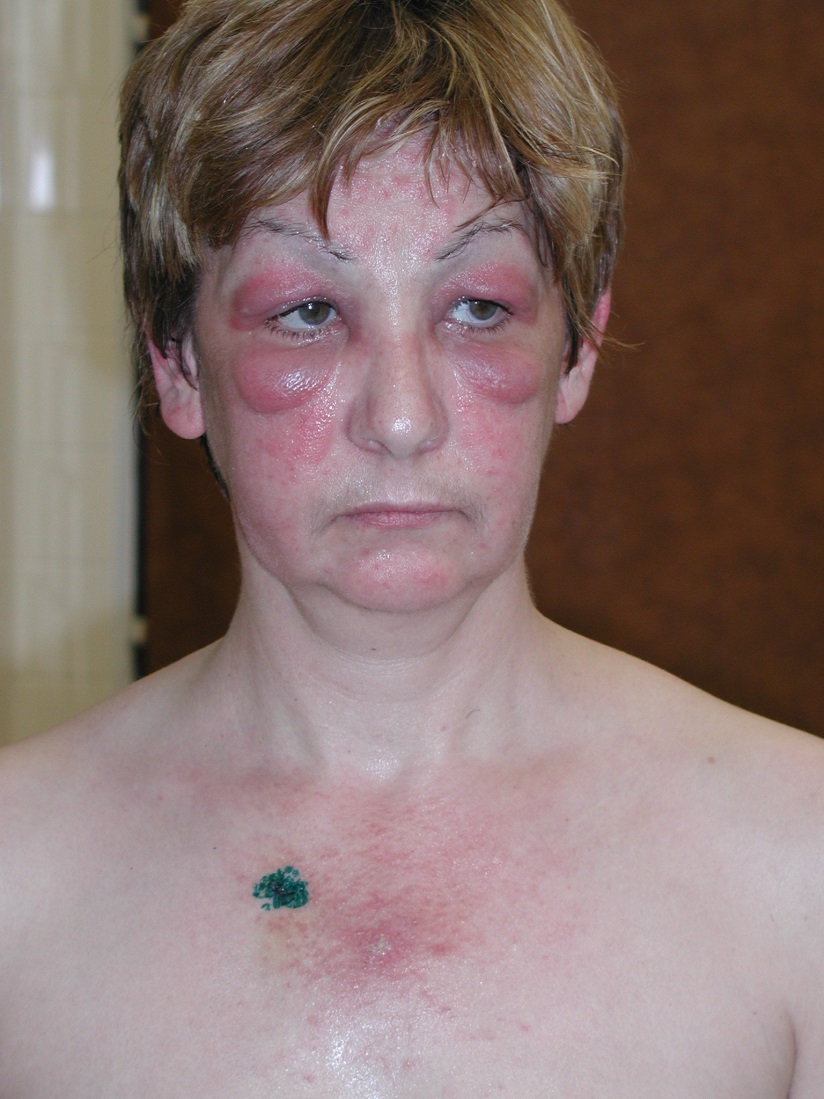 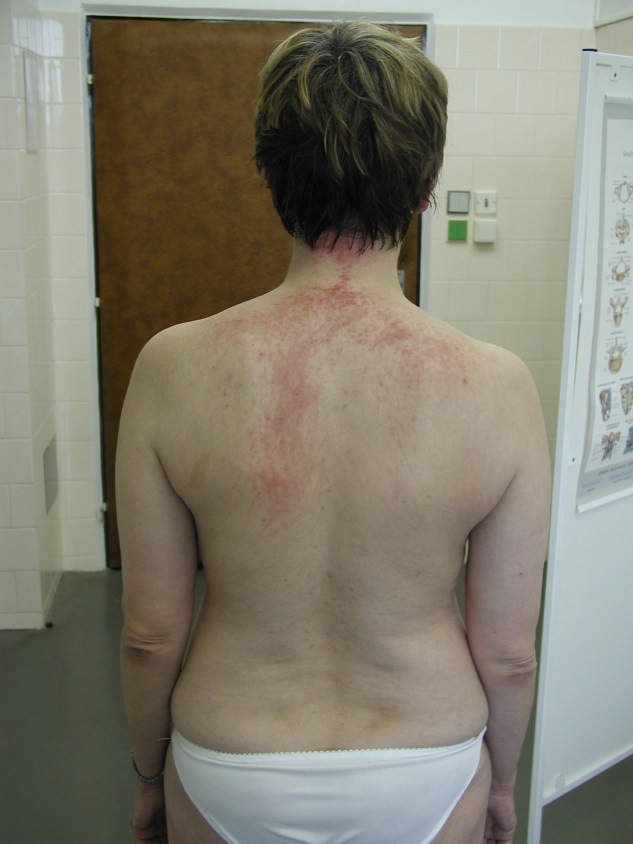 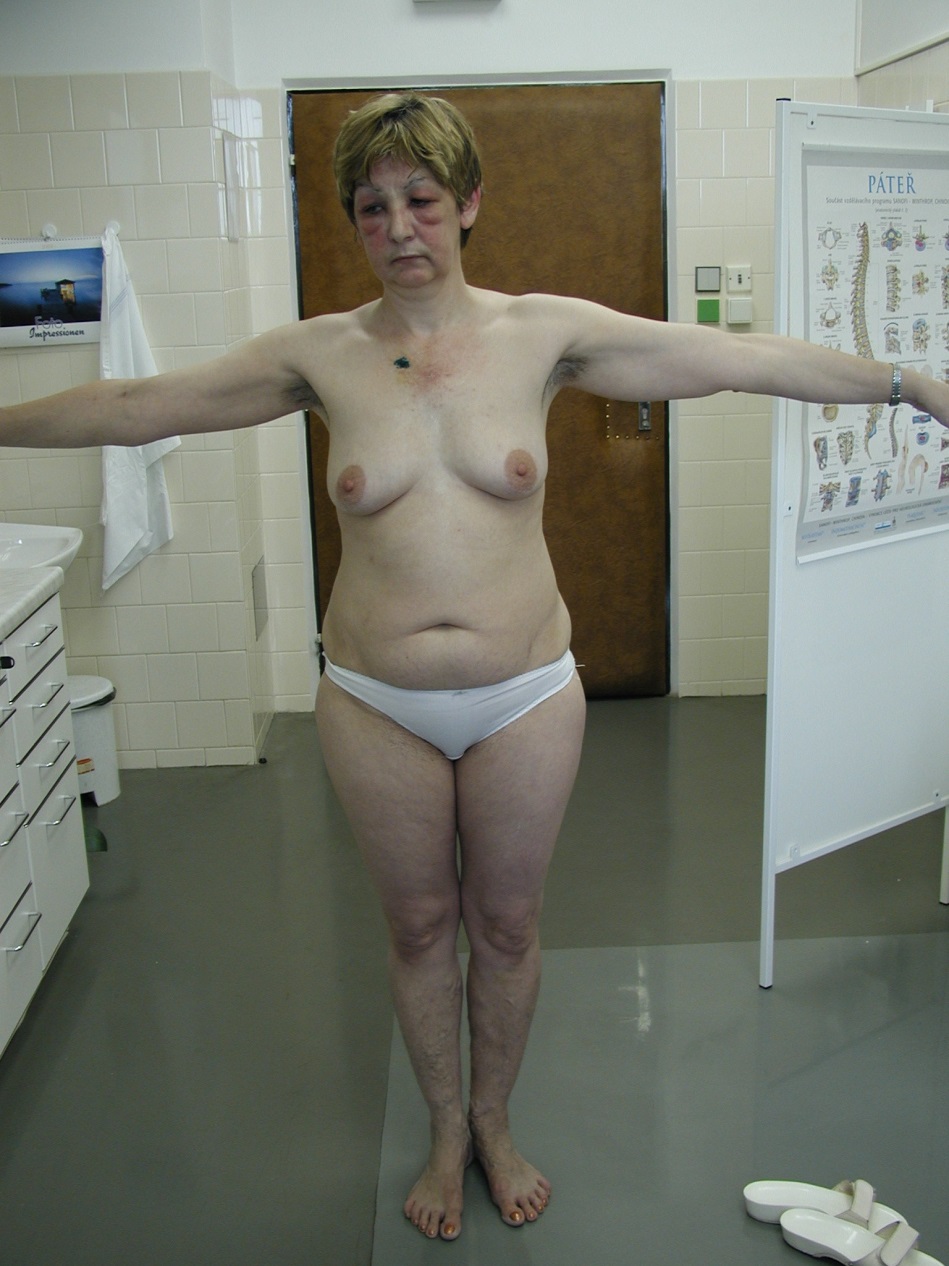 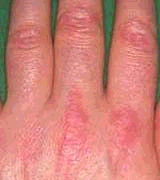 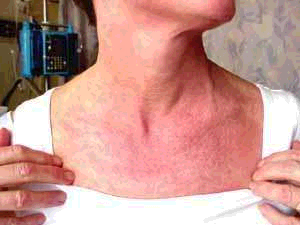 Management
Blood CK levels are elevated
EMG: myogenic findings
Muscle biopsy: inflammation
DM: perivascular infiltration, mainly in the perimysium
PM: endomysial inflammation
Therapy: immunosuppression, long-term treatment with corticosteroids (1 mg/kg/day)
Myasthenia Gravis
An autoimmune disease due to an antibody mediated attack directed against nicotinic AchR at neuromuscular junction
10% have thymoma and 70% have thymic hyperplasia
Incidence 1 : 20 000 in USA
Majority of the MG are young women in the third decade and middle aged men in 5th and 6th decade
Children account for 11% of all patients with MG
Clinical Features
Fluctuated muscle weakness and excessive fatiguability
Diplopia and ptosis
Bulbar weakness – swalloving, dysarthria
Generalized weakness of the trunk and extremities
    MuSK-MG
Younger women
Predominantly facial, bulbar and respiratory weakness
Relatively mild limb weakness
Severity Classification
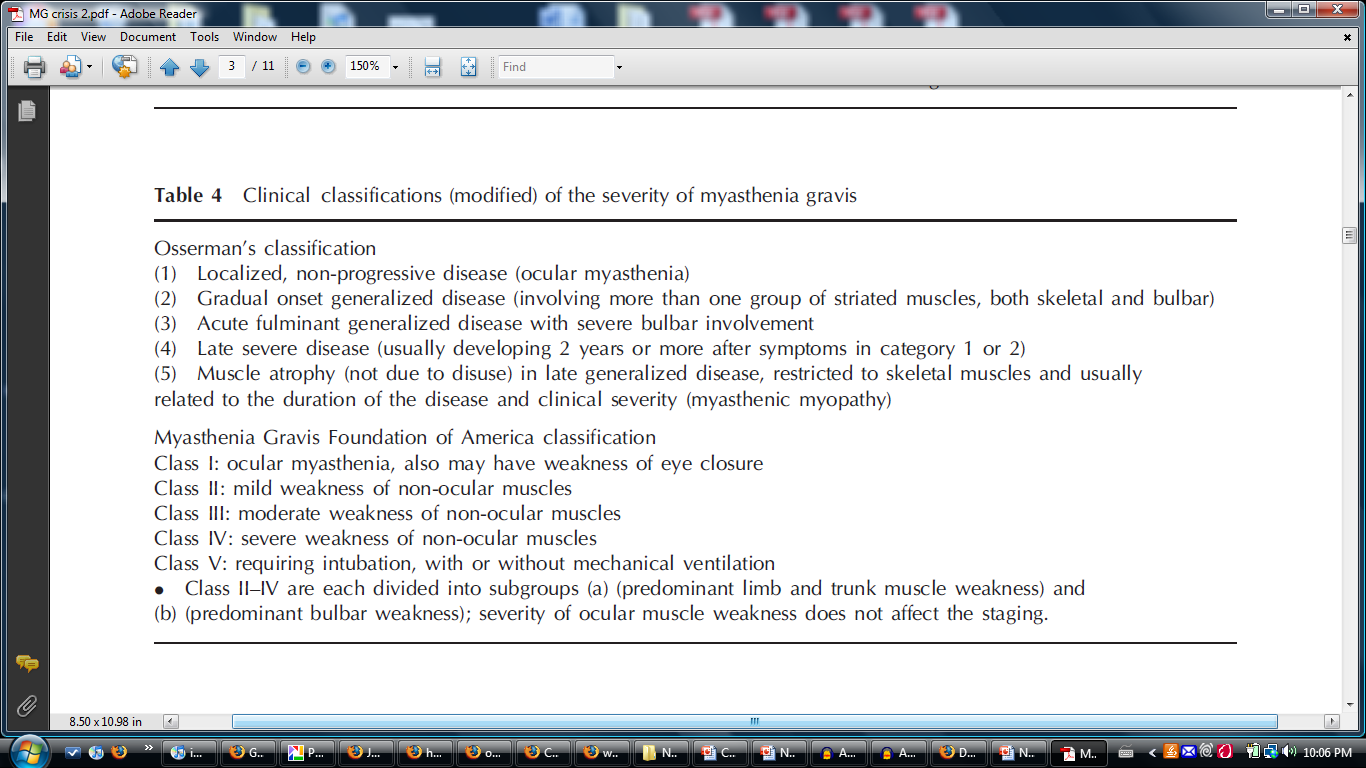 Diagnosis
Repetitive motor nerve stimulation
Stimulate motor nerve at 2-3 Hz and measure CMAP of stimulated muscle
Positive if >er 10% decrement in amplitude of CMAP from the 1st to the 5th potential 
Positive in about 75% of patients with generalized MG, if 
Proximal & clinically involved muscles are tested 
Muscle is warm 
More than one muscle is tested 
Single fibre EMG
Tensilon test not recommended in pt suspected of being in crisis
False postive, false negative
Risk of worsening muscle weakness in pts with anticholinesterase overdose
Worsening of bulbar and respiratory symptoms in MuSK-MG
Myasthenic Crisis
Rapid and severe deterioration of the myasthenia itself, can bring the patient to the brink of respiratory failure and quadriparesis in a matter of hours
 
Respiratory infection or excessive use of sedatives or drugs blocking neuromuscular transmission may precede the myasthenic crisis, no cause could be determined in one-third
Commonly used drugs that worsen Myasthenia
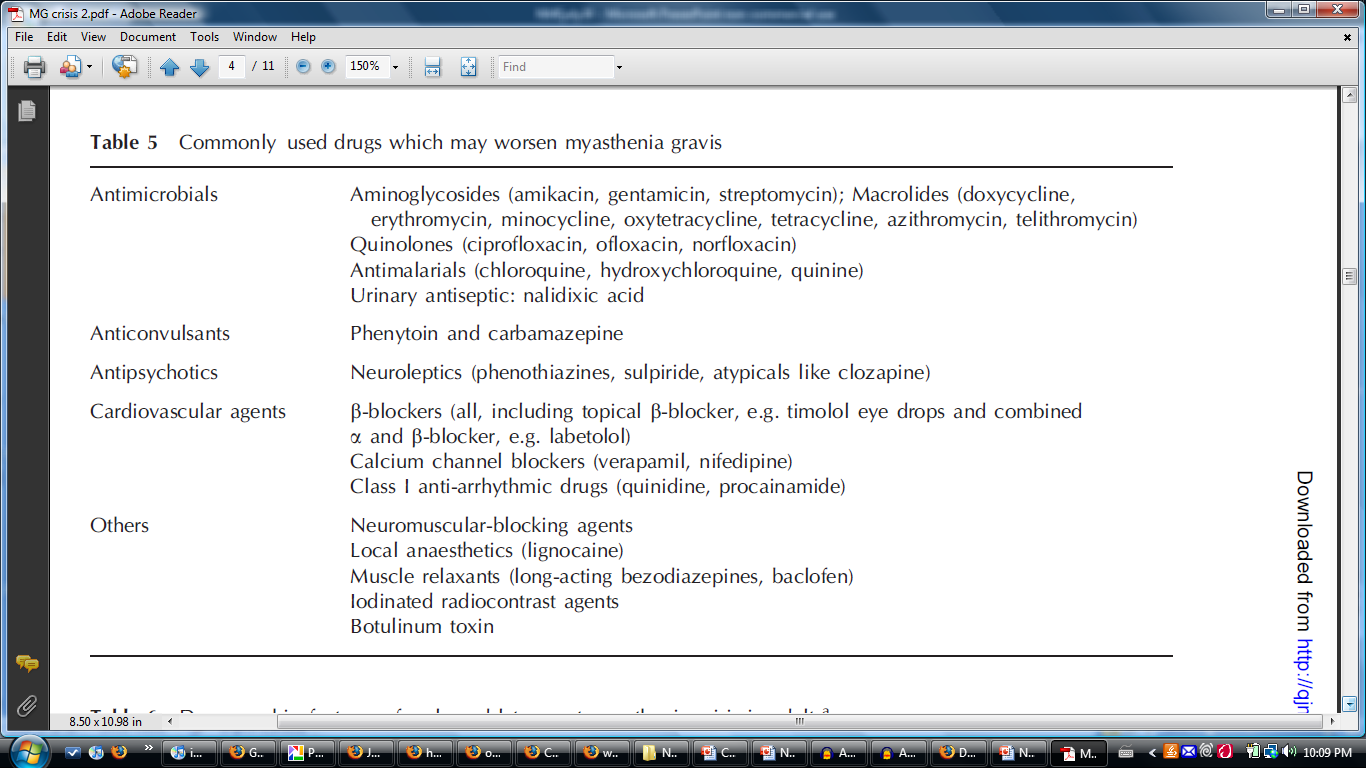 Anticholinesterases can also lead to myasthenic crisis
Signs of excessive cholinergic activity
Miosis, diarrhea, salivation, abdominal cramps, sweating, weakness
Myasthenic Crisis
Treatment of Myasthenic Crisis 
Careful intubation followed by mechanical ventilation in a CCU that is equipped to attend to the medical and neurologic needs of such patients. 

Respiratory failure : by the use of bilevel positive airway pressure (BiPAP)

Anticholinergic drugs, which exaggerate secretions, are best withdrawn at the time of intubation
Myasthenic Crisis
Plasma exchange or IVIG  a week or more is required for recovery. 
It is best to wait 2 or 3 weeks before committing a patient to tracheostomy.  
When weaning is anticipated, anticholinesterase agents are reintroduced slowly, and treatment with corticosteroids can be instituted if necessary. 
Outcome
Duration of intubation  : 13 days               Tracheostomy 40%
Duration of hospitalization : 35 days                   Mortality 4%
Guillain-Barre Syndrome
GBS
Most common cause of acute and subacute generalised paralysis
Incidence of 0.4 to 1.7/100 000 per yr
Worldwide, all ages, both sexes
Preceding mild resp or GI infection in 60% (1-3 wks)
Campylobacter jejuni (26%), 
CMV, EBV, VZV ,Influenza, cocksackie, hepatitis A ,B, HIV
May also be preceded by: Surgery and Immunisations
GBS:Typical Symptoms & Signs
Sensory
Paresthesias and slight numbness distally
Reduced proprioception and vibration sense (1 wk)
Motor
Weakness 
Evolves symmetrically  over days to 1-2 weeks
Usually LE before UE, proximal + distal
+/- trunk, intercostal, neck, cranial muscles
Progresses to total motor paralysis and respiratory failure in 5% of cases
GBS:Typical Symptoms & Signs
Reflexes
Reduced and then absent
Autonomic dysregulation
Sinus tachycardia/bradycardia, facial flushing, labile BP, excess or loss of sweating, urinary retention
Usually do not persist for >er 1 wk
Other
Myalgias (50%) in hips, thighs, calf, back
Variants
Fisher syndrome
Ophthalmoplegia, ataxia, areflexia
+/- bilateral facial nerve paresis
Associated with anti-GQ1b Ab
Acute motor sensory axonal neuropathy (5% of GBS cases)
Severe and diffuse axonal damage
Abrupt and explosive onset
Severe paralysis, minor sensory features
Slow and poor recovery
Pandysautonomia
Severe orthostatic hypotension, anhidrosis, dry eyes and mouth, fixed pupils, arrhythmia, bowel/bladder dysfunction
Areflexia without somatic motor/sensory involvement
Other variants:
Initial cervico-brachial-pharyngeal muscle involvement
Generalised ataxia without dysarthria or nystagmus
Facial and abducens weakness, distal paresthesias, proximal leg weakness
Laboratory Findings
CSF
Normal pressure
Protein
Early (1st 2 days): Usually normal (>85%)
Later: High (66% in 1st week, 82% in 2nd week)
Amount not correlated with clinical course or prognosis
Acellular or few lymphocytes
10% : 10-50 lymphocytes, decreases over 2-3 days; if not: other Dx
Oligoclonal bands (10-30%)
Laboratory Findings
EMG
Abnormalities seen within first week
Reduction in motor amplitude
Slowed conduction velocities
Conduction block in motor nerves
Prolonged distal latencies (distal conduction block)
Prolonged/absent F-responses (involvement of proximal parts of nerves and roots)
Diagnostic Criteria
National Institute of Neurological Disorders and Stroke (NINDS) criteria are based on expert consensus.
Required features include:
Progressive weakness of more than one limb, ranging from minimal weakness of the legs to total paralysis of all four limbs, the trunk, bulbar and facial muscles, and external ophthalmoplegia 
Areflexia. While universal areflexia is typical, distal areflexia with hyporeflexia at the knees and biceps will suffice if other features are consistent. 
Supportive features include:
Progression of symptoms over days to four weeks 
Relative symmetry 
Mild sensory symptoms or signs 
Cranial nerve involvement, especially bilateral facial nerve weakness 
Recovery starting two to four weeks after progression halts 
Autonomic dysfunction 
No fever at the onset 
Elevated protein in CSF with a cell count <10 mm3 
Electrodiagnostic abnormalities consistent with GBS
Differential Diagnosis
Features suggesting another diagnosis:
Sensory level, severe bladder or bowel dysfunction  Spinal cord syndrome
Marked asymmetry  Mononeuritis multiplex/vasculitis
CSF pleocytosis  Infectious disorders: viral, HIV, lyme, poliomyelitis
Very slow nerve conduction velocities, multiple relapses or chronic course -> CIDP
Persistent abdominal pain and psychiatric signs  Acute intermittent porphyria
Management
General:
Recommend admission for observation
Can deteriorate rapidly in first days of presentation
M&M: Respiratory failure, dysautonomia
25% will require mechanical ventilation
Respiratory
Measure MIP/MEP/FVC
Decision to intubate should be based on downward trend
Other measures of respiratory status same 
Counting to 20, strength of NF
Course and Prognosis
Progressive symptoms : 1-4 weeks
Plateau: 2-4 weeks
Recovery: A few weeks to months
Recurrence: 5-10%
Mortality 
3-5% 
Cardiac arrest, ARDS, PTX, HemoTX, PE
Pronounced disability: 10%
Clinical prognostic indicators
Greater age 
Rapid evolution; early and prolonged ventilatory assistance, rapid course
Lack of treatment with IVIG or plasma exchange
Laboratory
EMG: severely reduced CMAP and widespread denervation
Management
Dysautonomia
10% develop hypotension
Volume, +/- pressors
Hypertension
IV labetolol
Other complications
Adynamic ileus, PE,Aspiration
Management
PLEX and IVIG
No difference in efficacy between the two
Indications for prompt initiation
Respiratory failure
Bulbar involvement
Inability to walk without assistance
Usually see these signs day 5-10
May occur anywhere from day 1 – week 3
Steroids
No proven benefit
Management: IVIG
Dose: 0.4 gm/kg/day x 5 consecutive days
Easier to administer
Rare complications
Renal failure, proteinuria, pulmonary edema
Asceptic meningitis
Anaphylaxis in IgA deficiency
Management: PEX
Regimen: 4-6 (2L plasma)treatments on alternate days
Established usefulness in evolving phase
If treated within 2 wks onset
Decrease in LOS, ventilation, time to independent ambulation by approx. half
Value less clear if started later than 2 wks after initial symptoms
Predictors of response
Age
Preservation of motor CMAP amplitudes pre-PLEX
Motor Neuron Disease
Motor Neuron Disease
MND involves all diseases that involve selective loss of function of the upper and / or lower motor neurons innervating the voluntary musculature of the limbs and bulbar regions.
CLASSIFICATION
LMN
UMN + LMN
UMN
ALS
Proximal hereditary motor neuronpathy
PLS
Hexosaminidase deficiency
Sporadic
Adult onset
Juvenile onset
HSP
SMA
MMN
Neurolathyrism
Acute infantile
Intermediate & chronic childhood
Adult onset
Post-polio syndrome
Konzo
Post-irradiation syndrome
Hereditary bulbar palsy
Focal, monomelic SMA
With deafness
Without deafness
Hopkins’ syndrome
X linked bulbospinal neuronpathy
Amyotrophic Lateral Sclerosis ALS
Loss of motor neurons in the cortex, brainstem and spinal cord
Mix of upper motor neuron and lower motor neuron findings
Weakness, atrophy, fasciculations
Slurred speech, difficulty swallowing, shortness of breath
Can start in any extremity or the bulbar musculature
Relentlessly progressive
Amyotrophic Lateral Sclerosis ALS
50 % dead in 3 years, 80% dead in 5 years, 5-10% live more than 10 years
Death usually from respiratory failure
Etiology still only theoretical
Excess glutamate
Oxidative stress
Free radicals
Mitochondrial dysfunction
5-10% have inherited disease (SOD-1) gene defect 20%
Treatment in ALS
Riluzole
Antiglutamate agent (50 mg bid)
Modest benefits (decrease need for tracheostomy 56.8%  after 18 months vs 50.4% for placebo
Only agent with proven efficacy
        -  Adverse effects; asthma, nausea,Dizziness,   		granulocytopenia, increase liver enzymes
   Trophic factors,  immunosuppressants, vitamins E & C
Supportive care
Treatment in ALS : Symptomatic
1. SIALOORHEA
      Amitriptyline,      Benzotropine,      Trihexaphenidyl HCL 
      Transdermal hyoscine (scopalamine)
      Propranolol  decrease  thick mucus production
      Physical measures:
                   Suction machine
                   Manual assisted coughing techniques
                   In-Exsufflator cough machine
     External beam irradiation to a single parotid gland
Treatment in ALS : Symptomatic
NUTRITION & DYSPHAGIA
    Modification of the food & fluid consistency
    Coaching by speech pathologist
    PEG
RESPIRATORY INSUFFICIENCY
   Non invasive vetillatory support
   Respiratory therapist consultation 
   Ventillatory assisted respiration
Treatment in ALS : Symptomatic
ANTI- SPASTISITY
    Baclofen    Tizanidine    Diazepam    Dantrolene
    Streching-exercise
FASCICULATION 
  Lorazepam,  Decrease  caffeine &nicotine intake
PAIN
  NSAIDs  Anticonvulsant   Tegretol, Phenytoin
  Tricyclic antidepressant
Summary
Localisation of the Disorders
Localisation of the Disorders
Localisation of the Disorders
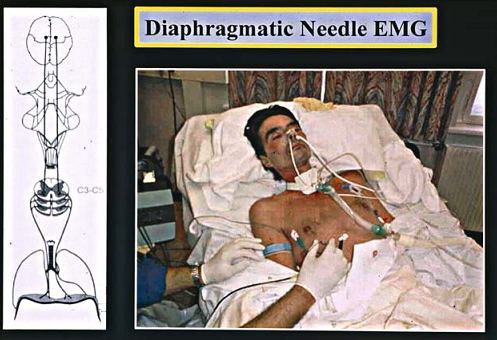 EMG of the diaphragm.
Left side shows the anatomic course of the nerve. The right side shows the position of the patient and examiner during the EMG
Thank YOU